HIÉRARCHISATION DU TEXTE
Pour changer le niveau hiérarchique d'un paragraphe et donc son style, avec la souris et les outils de retrait dans l'onglet [Accueil] :
cliquez sur l'icône "Augmenter le niveau de liste" pour passer au niveau/style suivant ;
cliquez sur l'icône "Réduire le niveau de liste" pour revenir au niveau/style précédent.
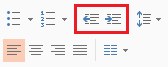 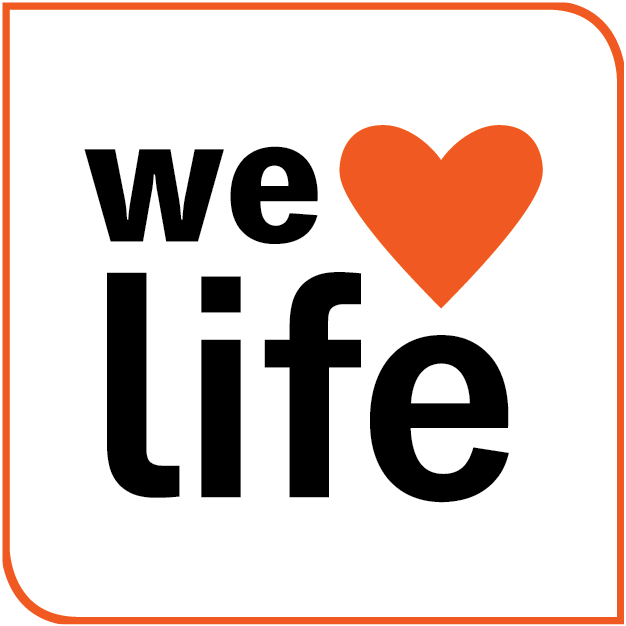 COPIL PIRL & OUTIL D’accès
16/11/2022
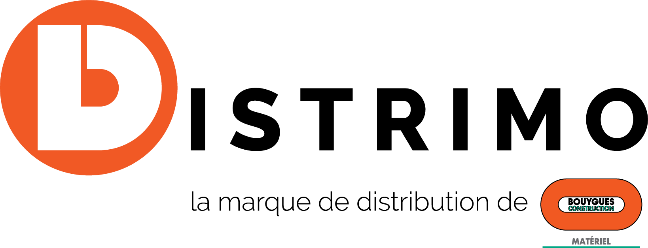 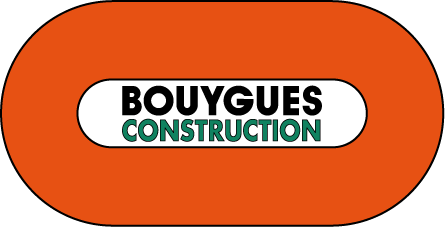 PIED DE PAGE
Pour modifier la date en pied de toutes les diapositives :
onglet [Insertion] | "En-tête/Pied" ;
dans le champ "Pied de page", remplacez "Mois Année" par la date ;
cliquez sur le bouton [Appliquer partout].
Cette manipulation peut être effectuée depuis n'importe quelle diapo affichant le pied de page comme celle-ci.
RAPPEL des exigences obligatoires	3
	
Référencement	5
Outil d’accès	
PIRL	
Aide au choix	
Développement en cours	9
Reste à statuer
Développements en cours
Focus stepper/masterguard/wheelys
Règles de fonctionnement Post COPIL
12
13
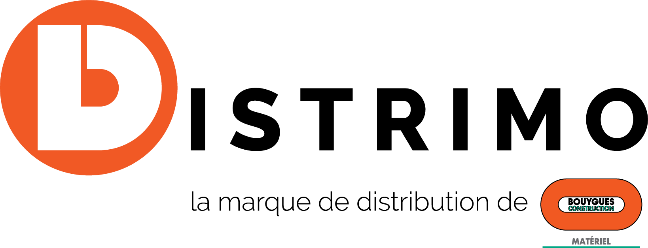 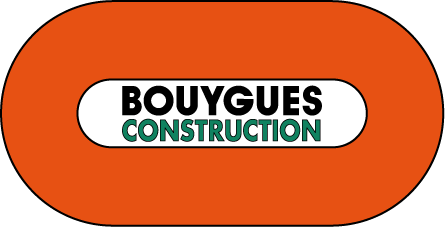 Bouygues Construction / Distrimo|  Nov 2022
| 2
1
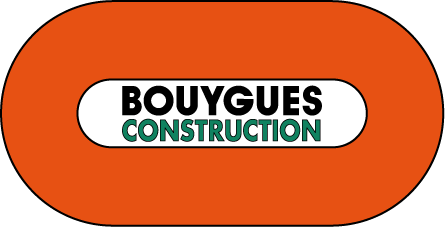 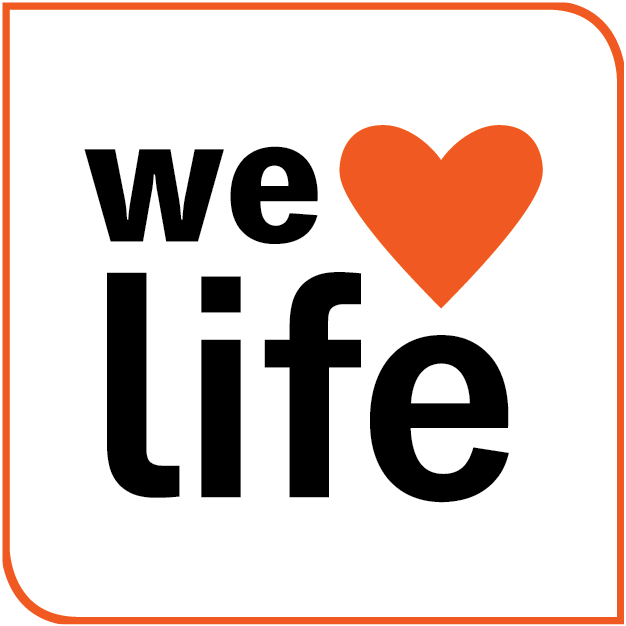 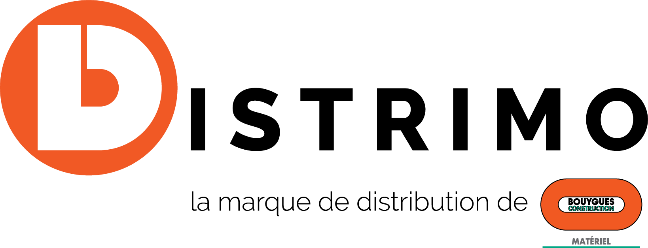 Les Exigences obligatoires
Rappel des exigences obligatoires
Conformité aux normes du pays en vigueur (CE/ NF ...) - notice d'utilisation
Si manuportable : objectif moins de 15 kg et <25kg
Si non manuportable: grutable  ou "mécanisable" pour tout changement de niveaux
Marches antidérapantes > 80 mm (pas de barreaux)
Pour les outils d'accès : Fixation de l'outil ou principe de stabilisation
Charge utile mini 150 kg
Mains courantes accessibles depuis le sol
Hauteur de la 1ère marche < ou =30 cm ,  puis entre 23 et 30 cm
Pour les Plateformes de travail : Stabilité (stabilisateur ou autostable) (interdiction serrage vis)
Pour les Plateformes de Travail : Lisse rigide/portillon (chaines et sangles interdites)
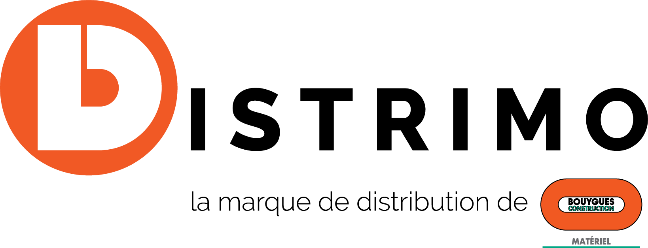 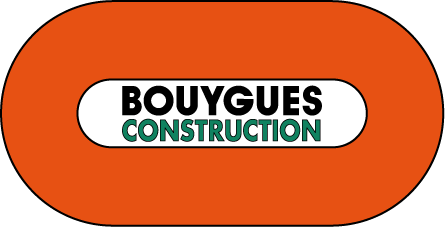 Bouygues Construction / Distrimo|  Nov 2022
| 4
2
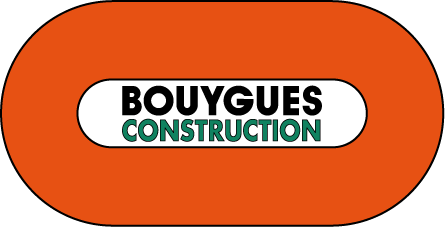 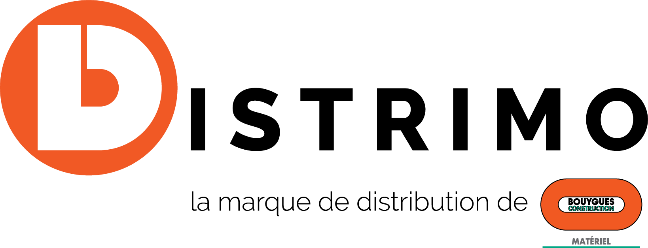 référencement
+ de 30 références
Les outils d’accès
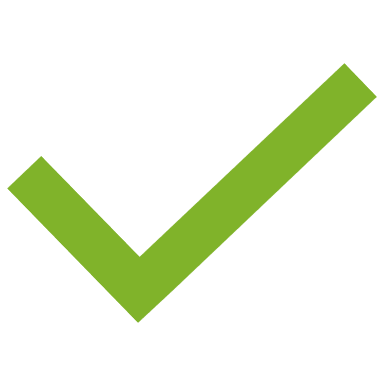 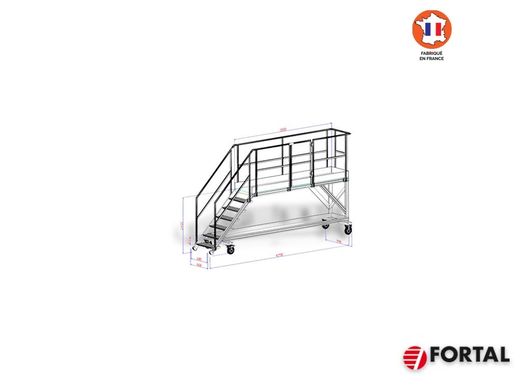 Ajout de roues de manutention
Ajout de roues de manutention
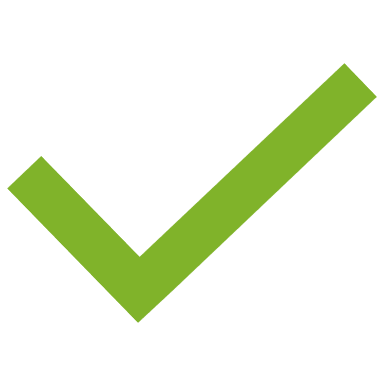 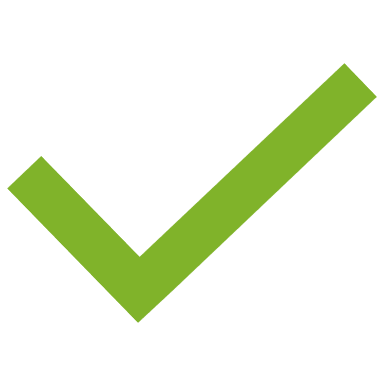 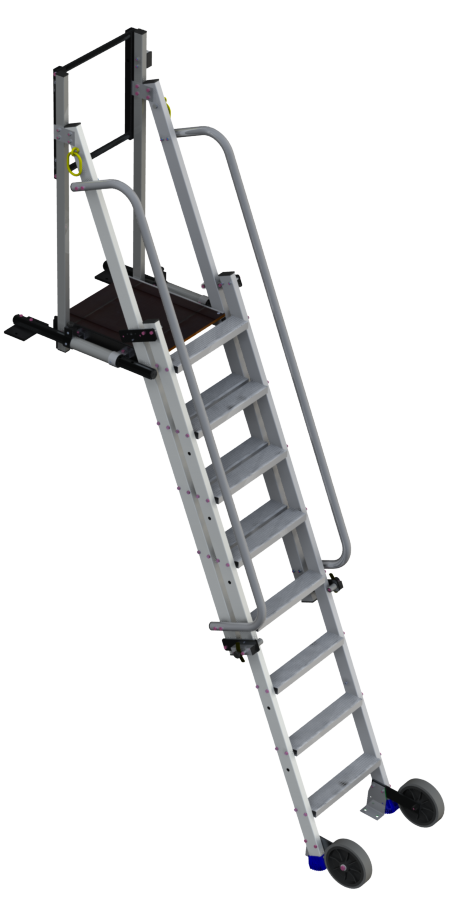 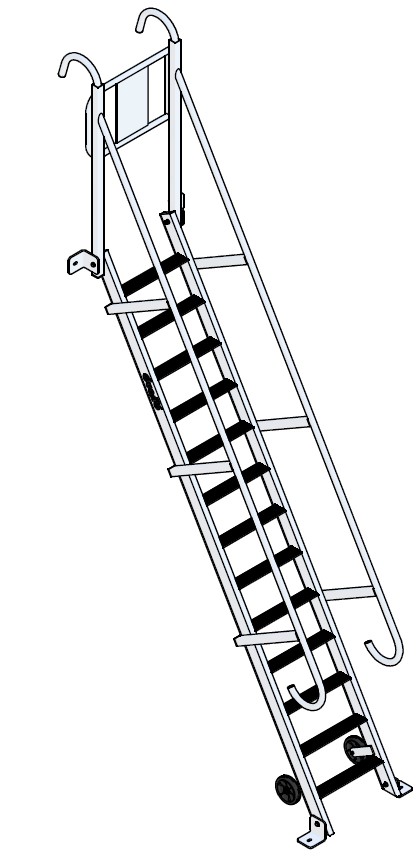 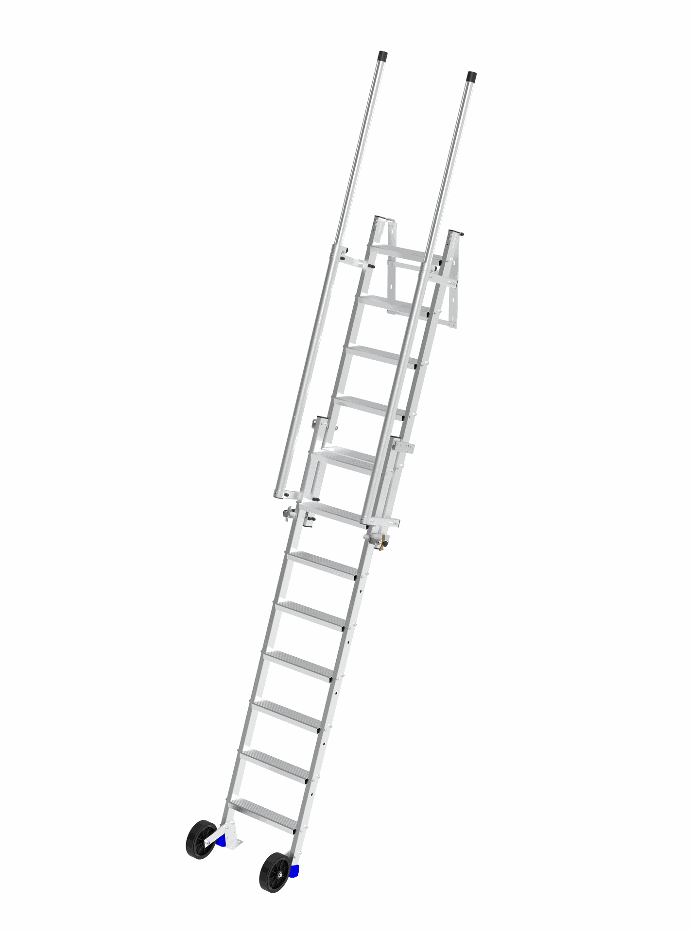 Quai de chargement
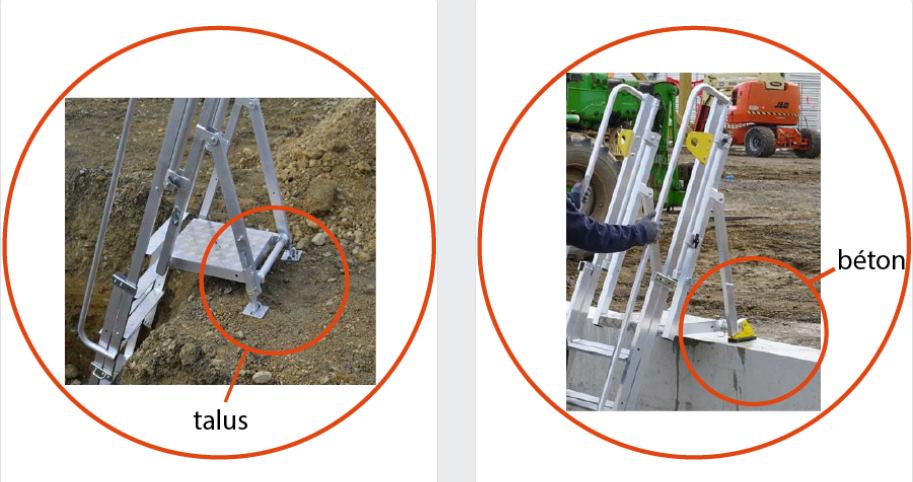 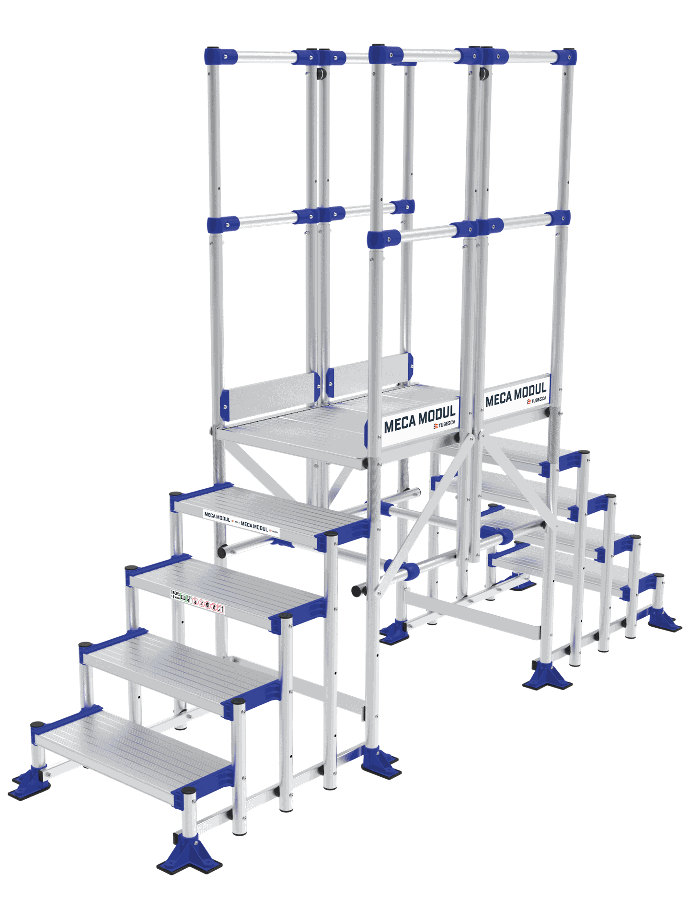 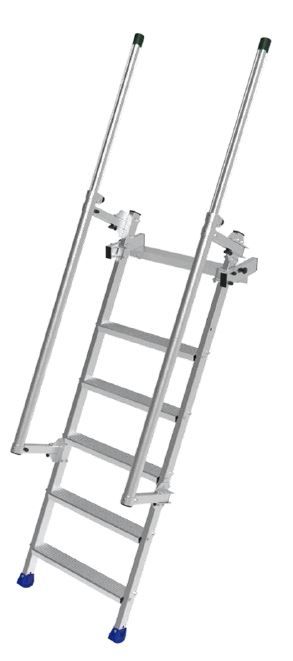 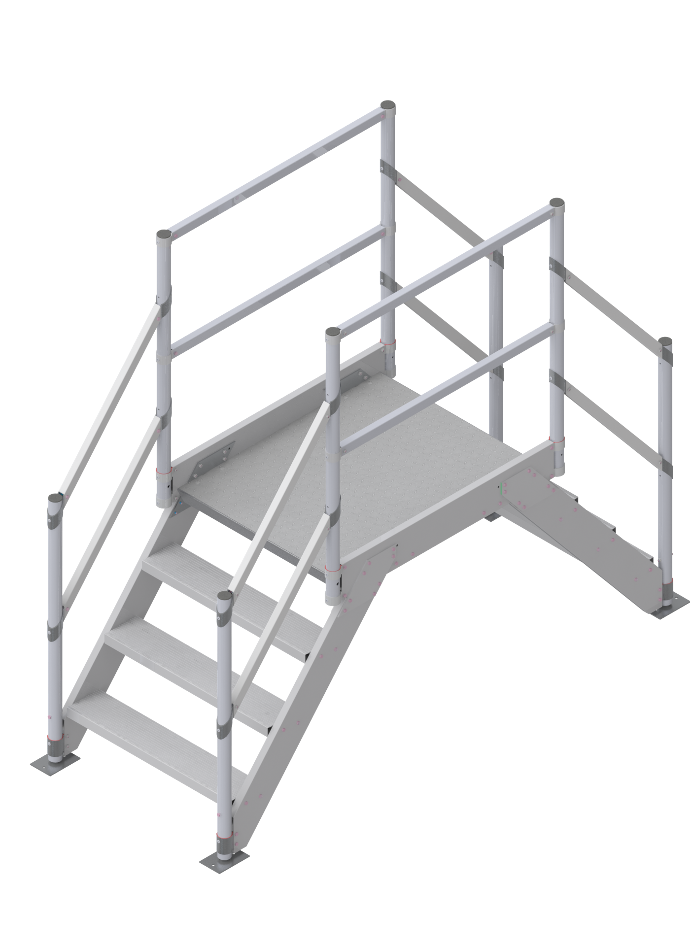 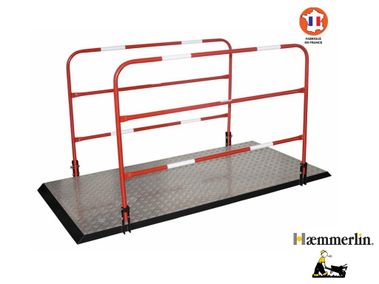 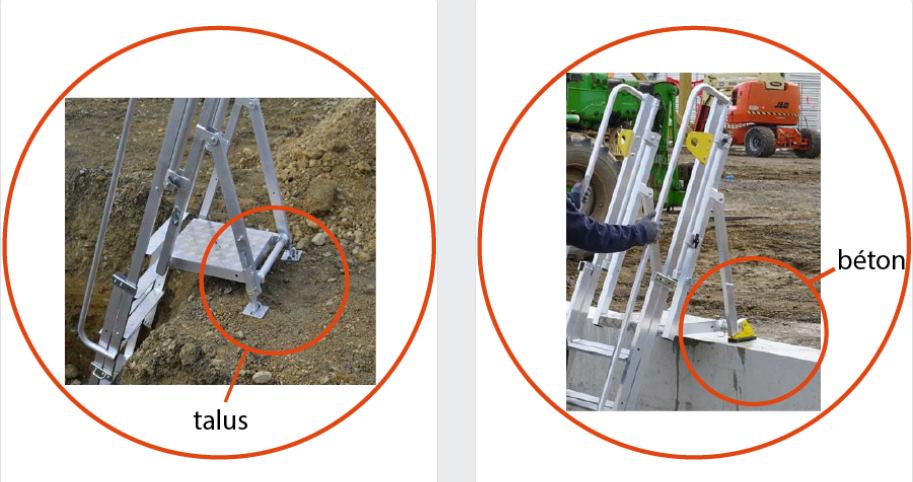 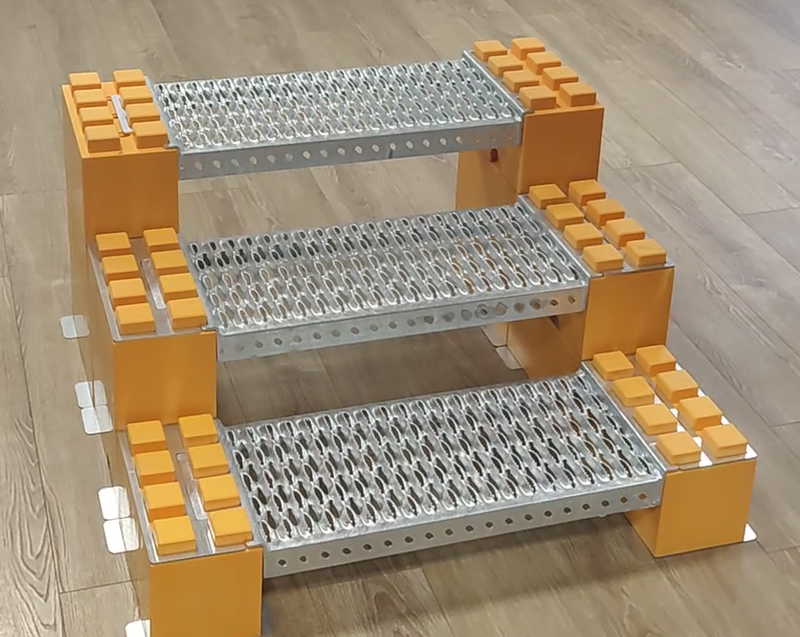 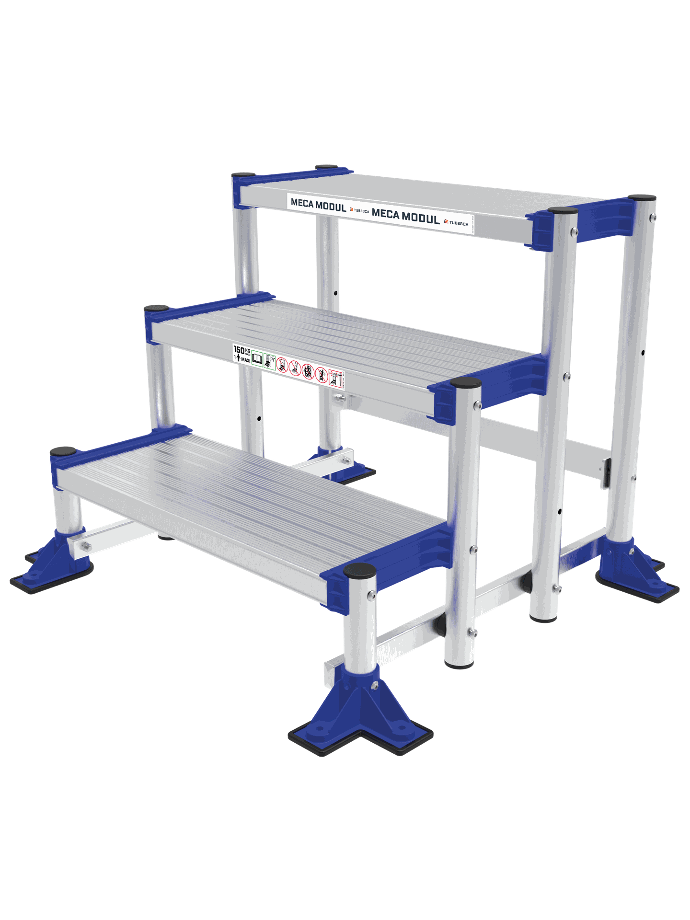 MAC 150R : Outil d'accès remorque camion
Outil d’accès fond de fouille
MAD 3P : Outil d’accès sur Dalle
Escalier ergoblock
mecamodul
Saut de loup
Passerelle de tranchée
EMC : Escalier manuportable de chantier
MAD 3 SKD : outil d’accès SKydom
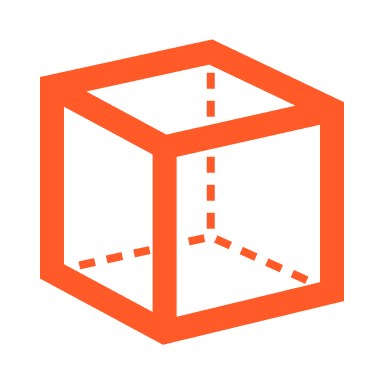 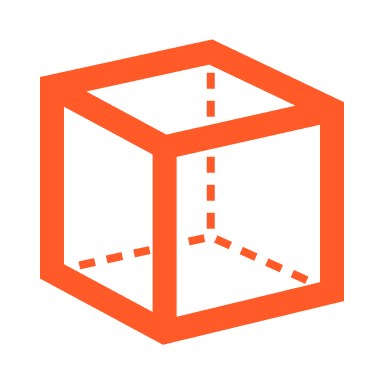 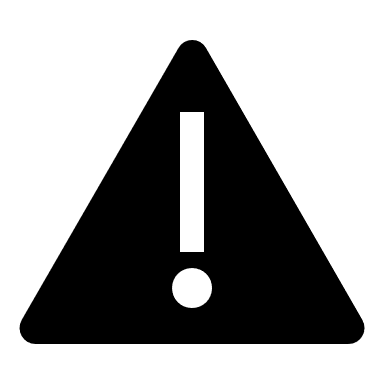 Présérie
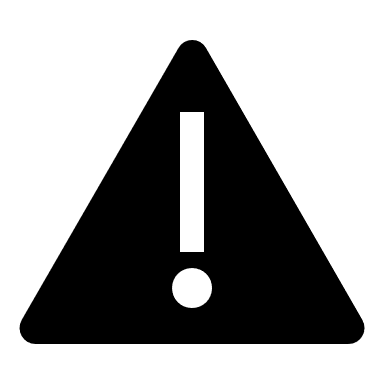 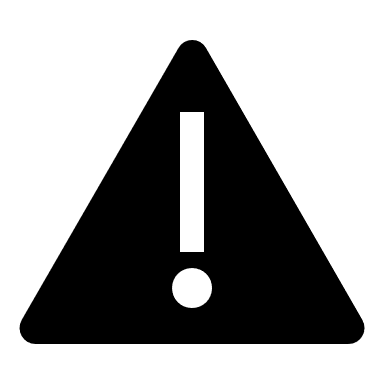 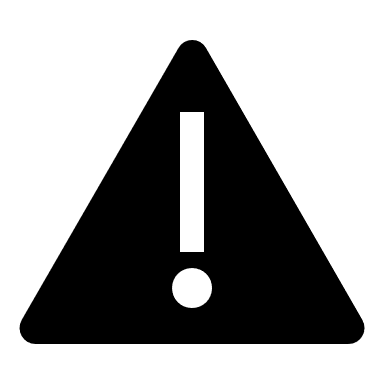 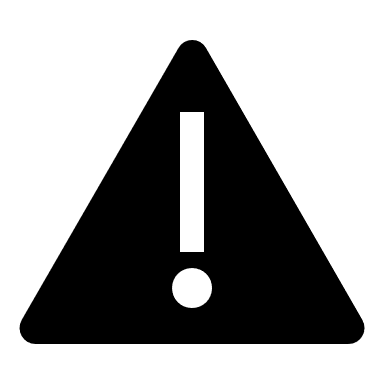 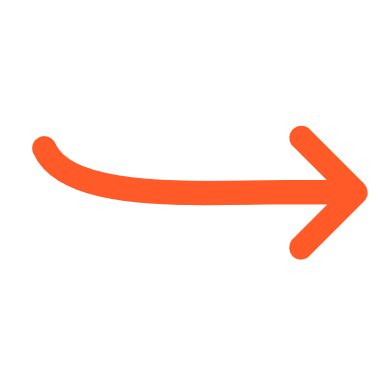 WARNING
COPIL
Déploiement
Vigilance sur la fixation de l'outil en tête et en pied (mode opératoire à consulter). Outil à manipuler avec roues de manutention
Limiter son utilisation en pavillons / trémies d'escalier. Outil à manipuler avec roues de manutention. Non Grutable
Permet d’accéder en sécurité au plateau d’une remorque. Attention il ne réduit pas le risque de chute une fois sur la remorque ! En aucun cas il se substitue à un quai mobile de chargement
Vigilance entre fouille béton et fouille talus , produits différents
Vigilance sur la fixation de l'outil en tête (mode opératoire à consulter). Outil à manipuler avec roues de manutention
Configurateur en ligne
Configurateur en ligne
Autres références disponibles en Hors stock
Autres références disponibles en Hors stock
Autres références disponibles en Hors stock
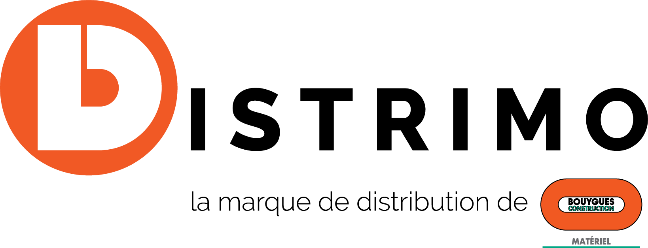 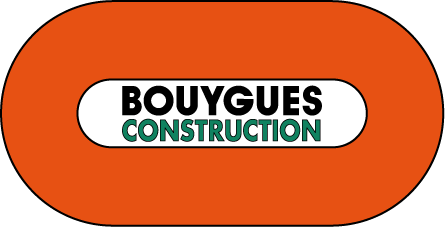 (MAD 5 P = crinoline)
Bouygues Construction / Distrimo|  Nov 2022
| 6
Les PIRL
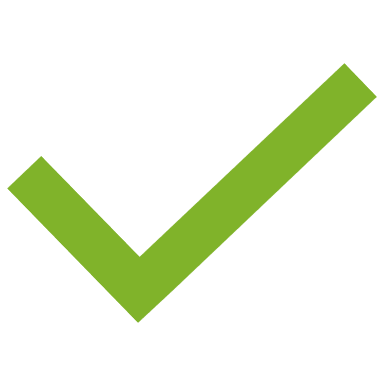 Ajout de roues de manutention
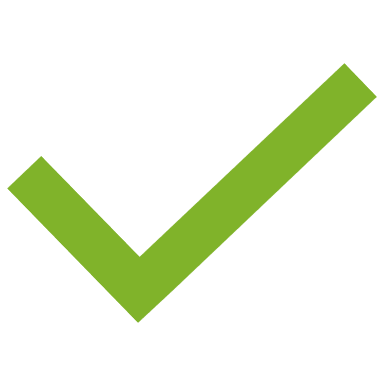 Changement 
barreaux en marches
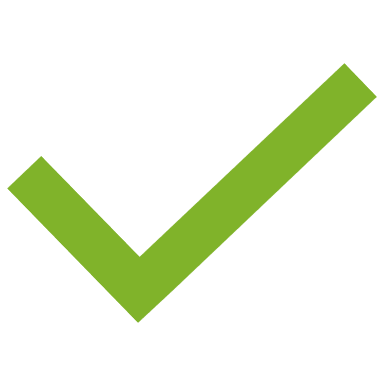 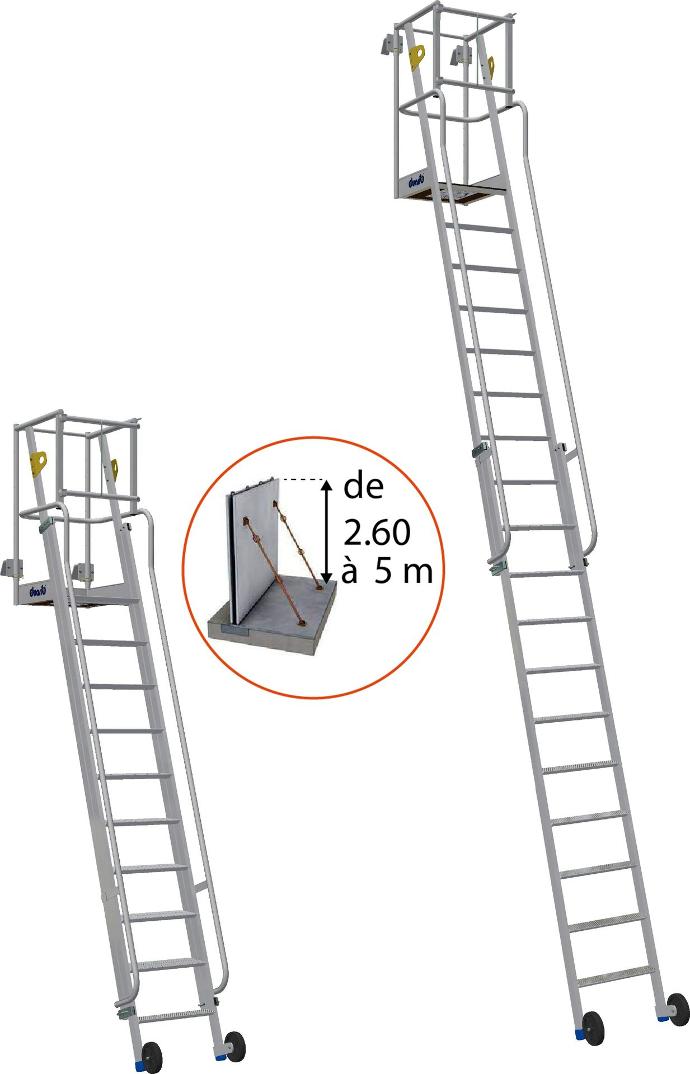 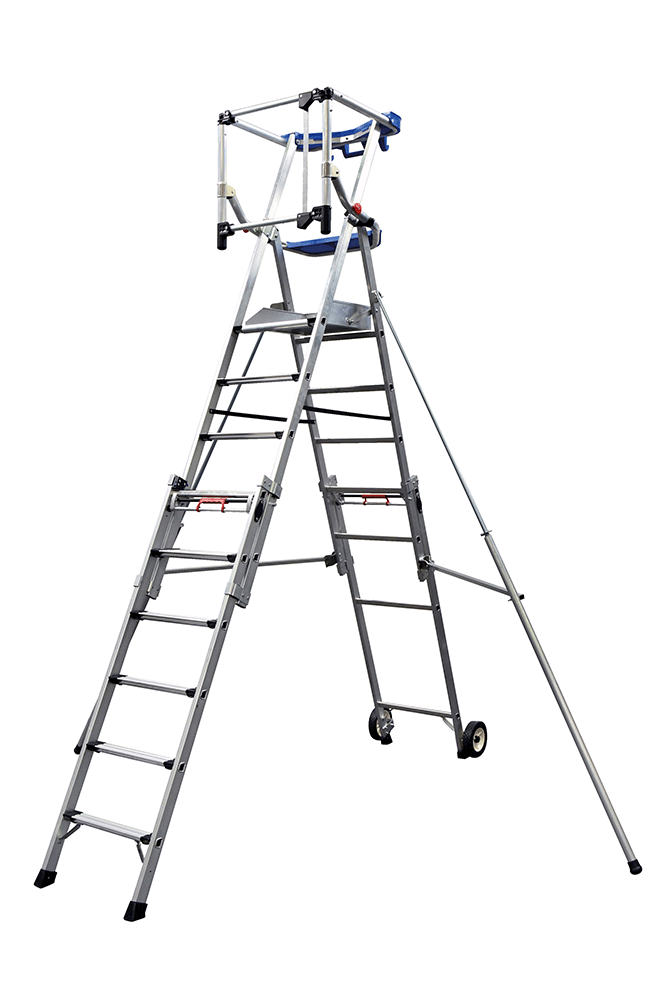 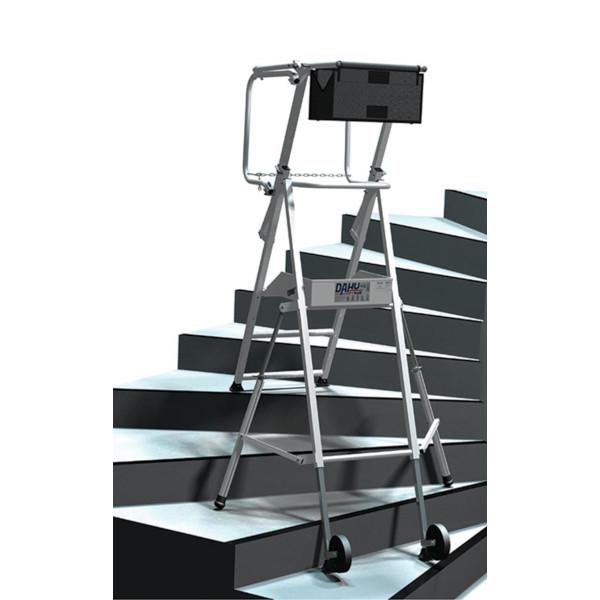 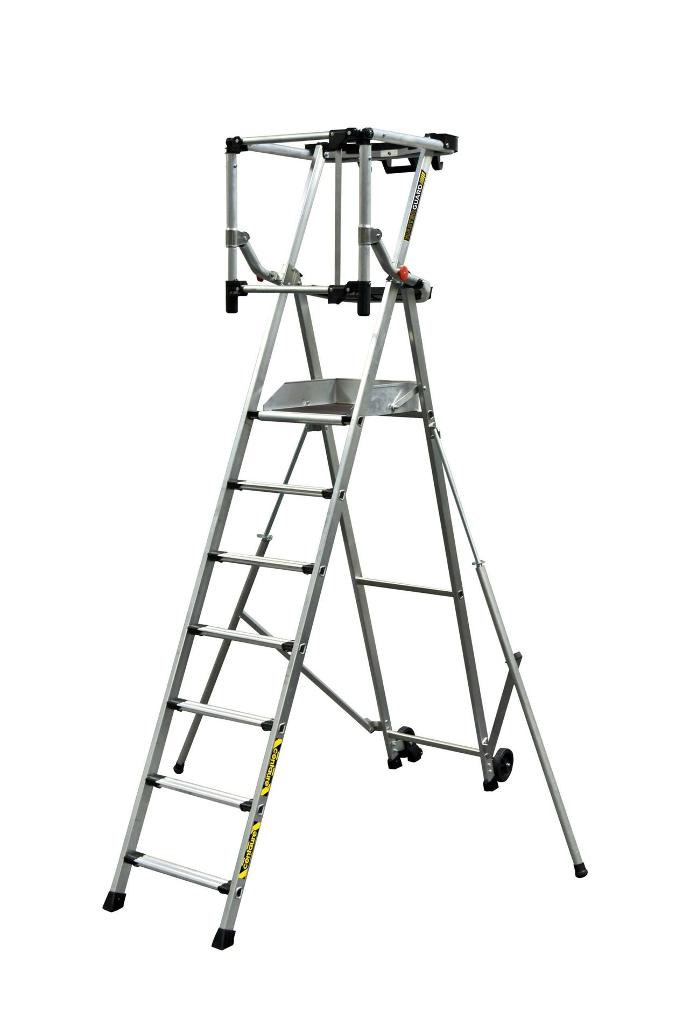 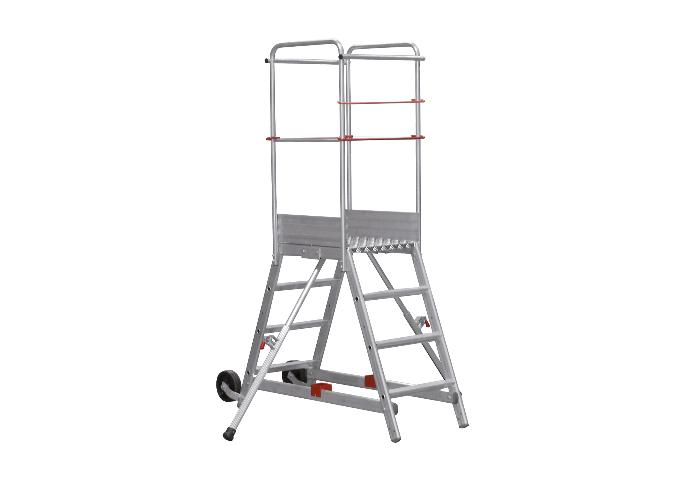 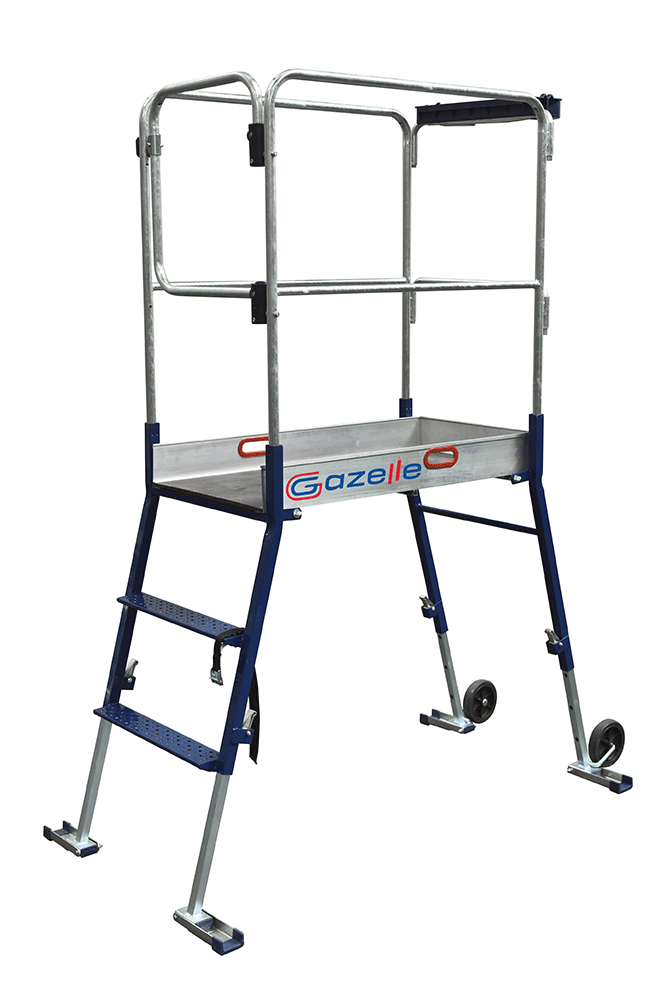 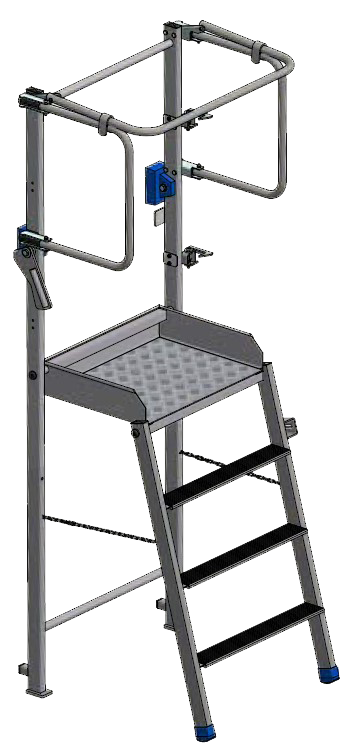 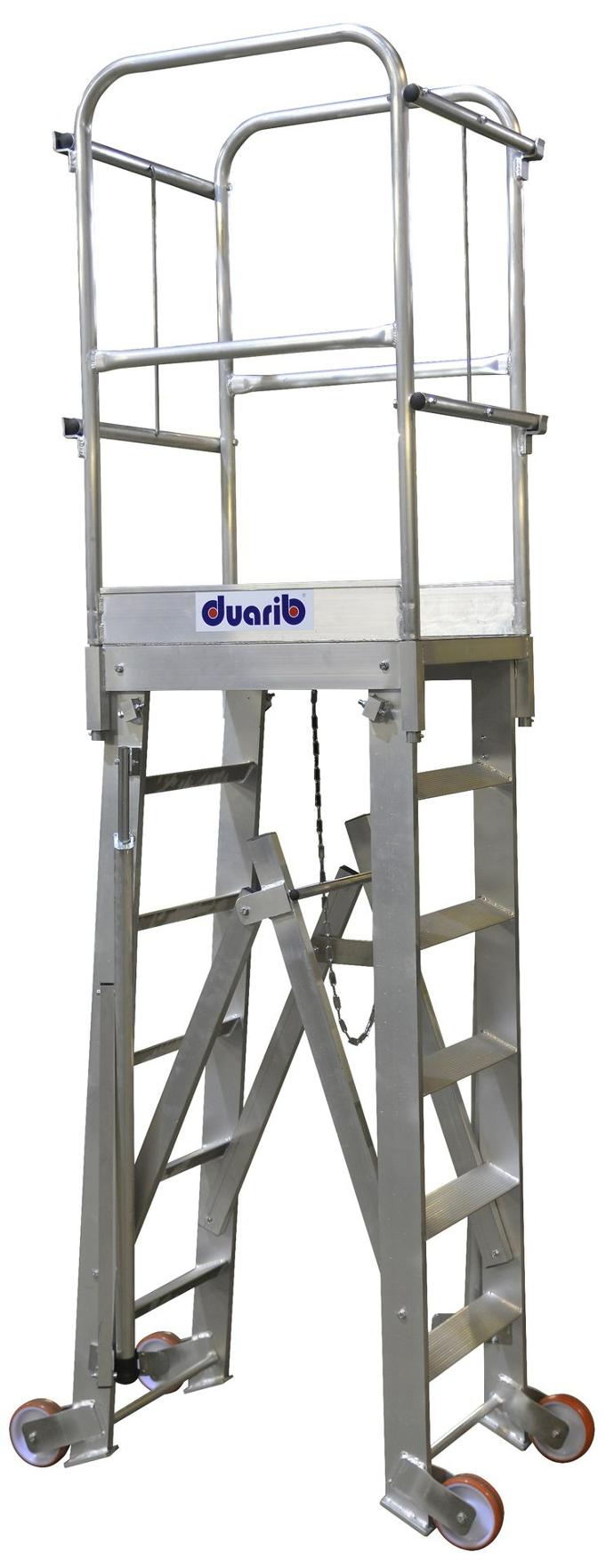 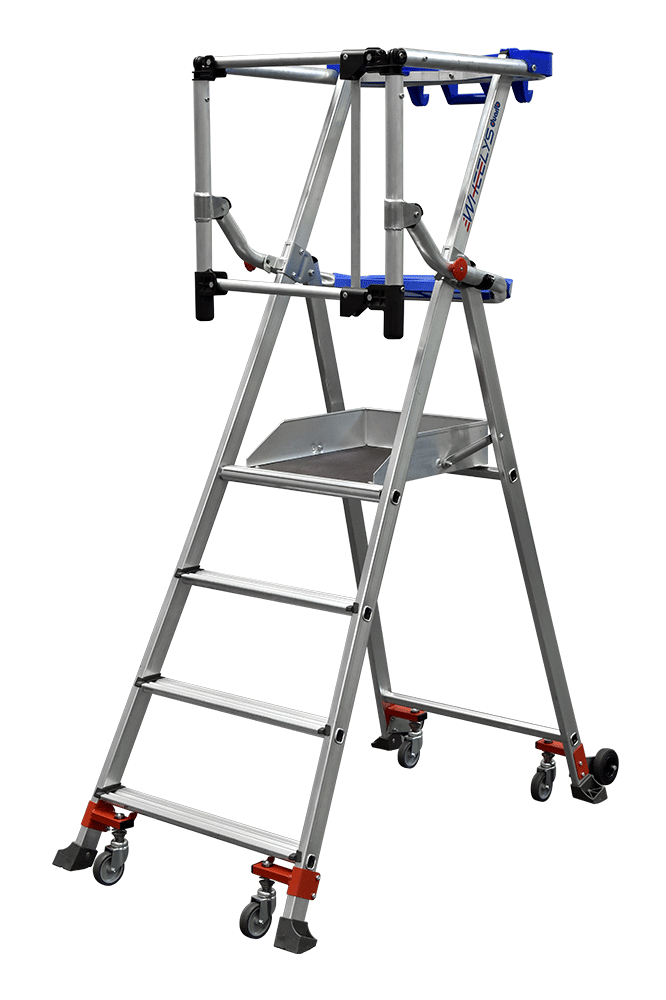 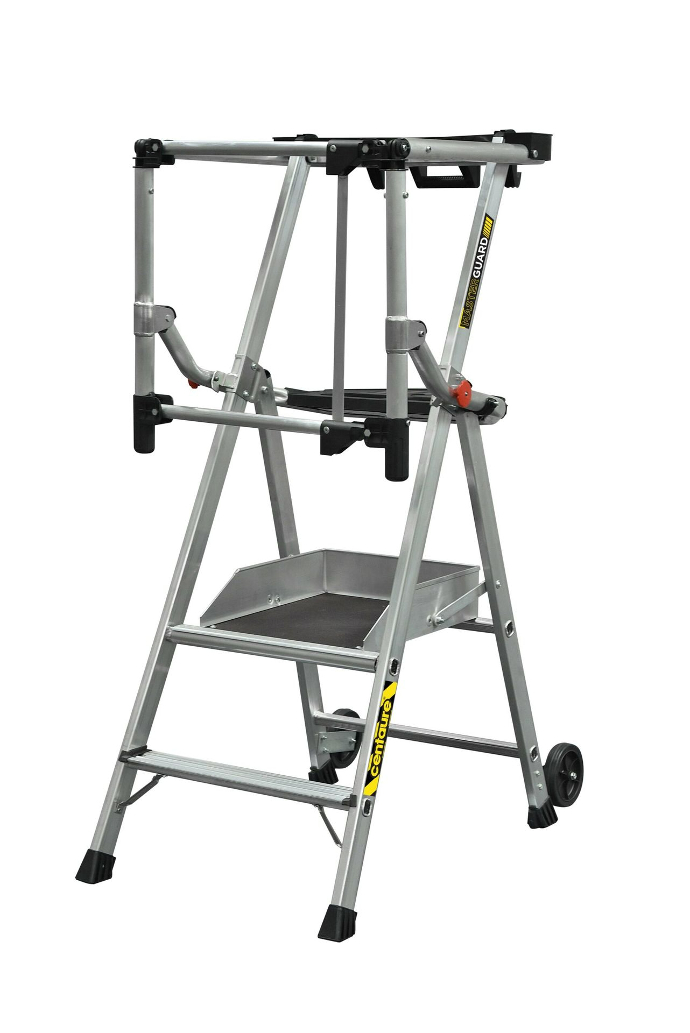 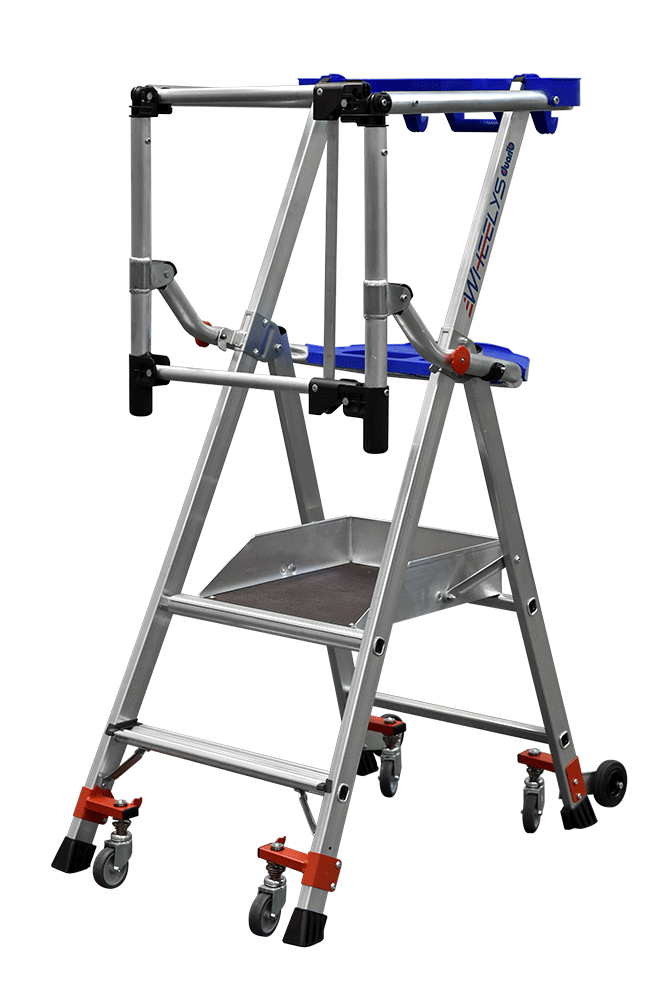 Entrebanches pliable
Entrebanches fixe
API prémur
Entrebanches aimanté
DAHU 4/5 marches pour escaliers hélicoïdaux
GAZELLE mini & Gazelle standard
WHEEYLYS : 
de 2 à 4 marches
X Perfom : télescopiques 
3 à 5, 4 à 7 et 6 à 9 marches
MASterguard :  de 2 à 7 marches
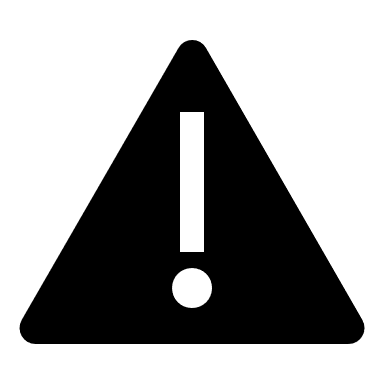 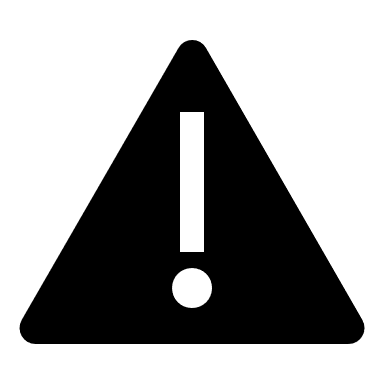 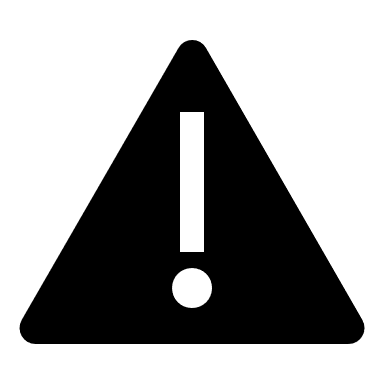 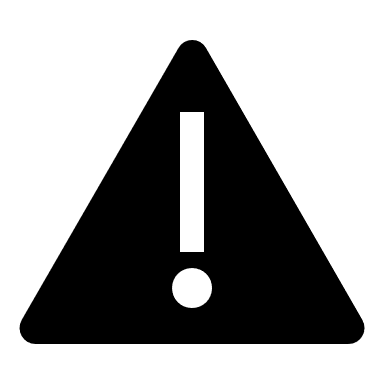 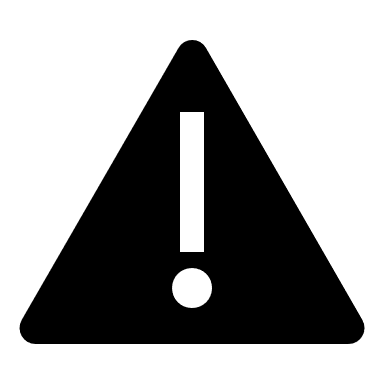 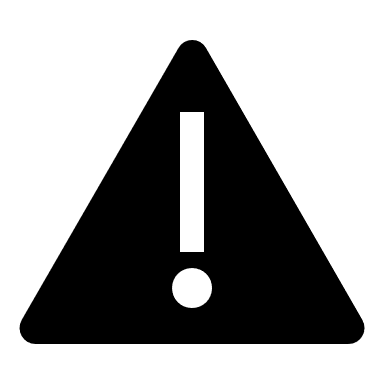 WARNING
COPIL
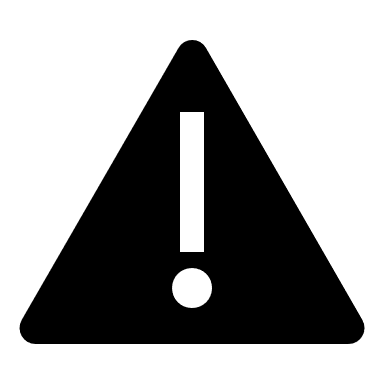 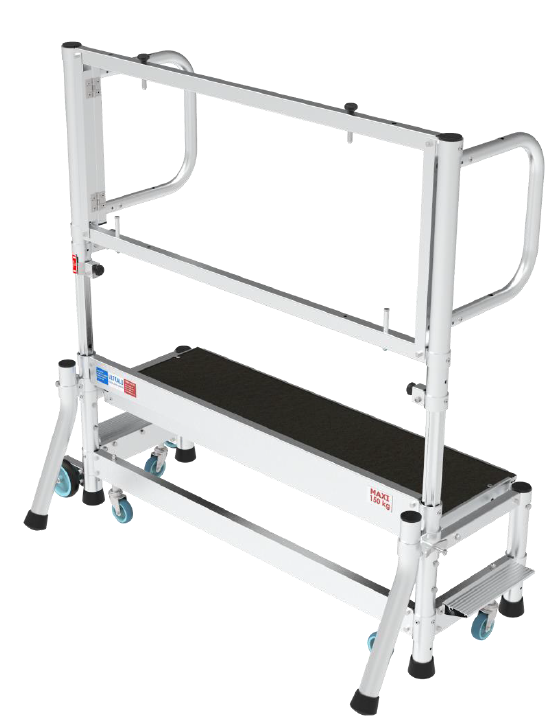 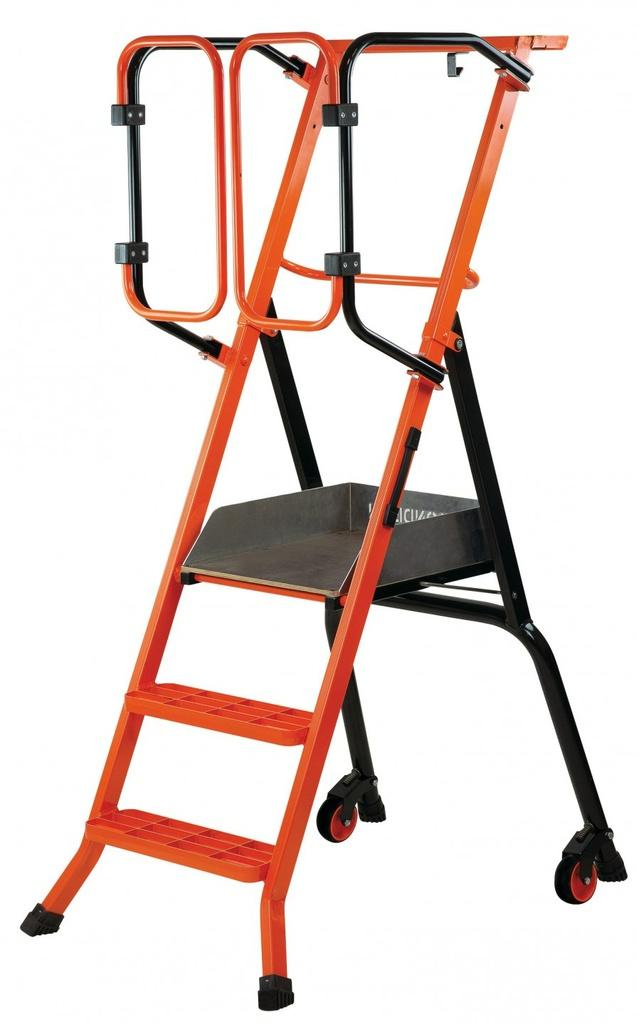 A manipuler avec les roues de manutention
A manipuler avec les roues de manutention
A manipuler avec les roues de manutention
A manipuler avec les roues de manutention
Pour les ref 5,6,7 marches, à manipuler avec les roues de manutention
A manipuler avec les roues de manutention
Positionnement des taquets à 90° contre la banche
Plateforme de travail
BANC SAFETy 2nd oeuvre
GARDIA : 3 marches
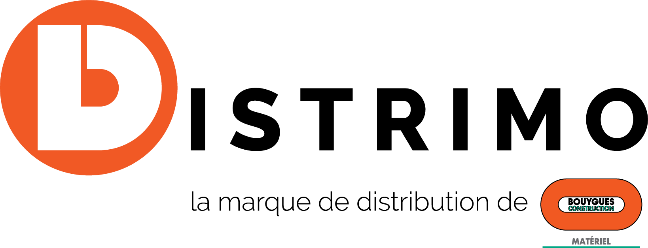 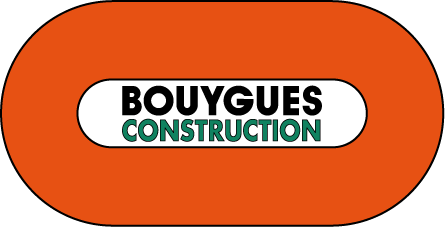 Bouygues Construction / Distrimo|  Nov 2022
| 7
Aide au choix site web
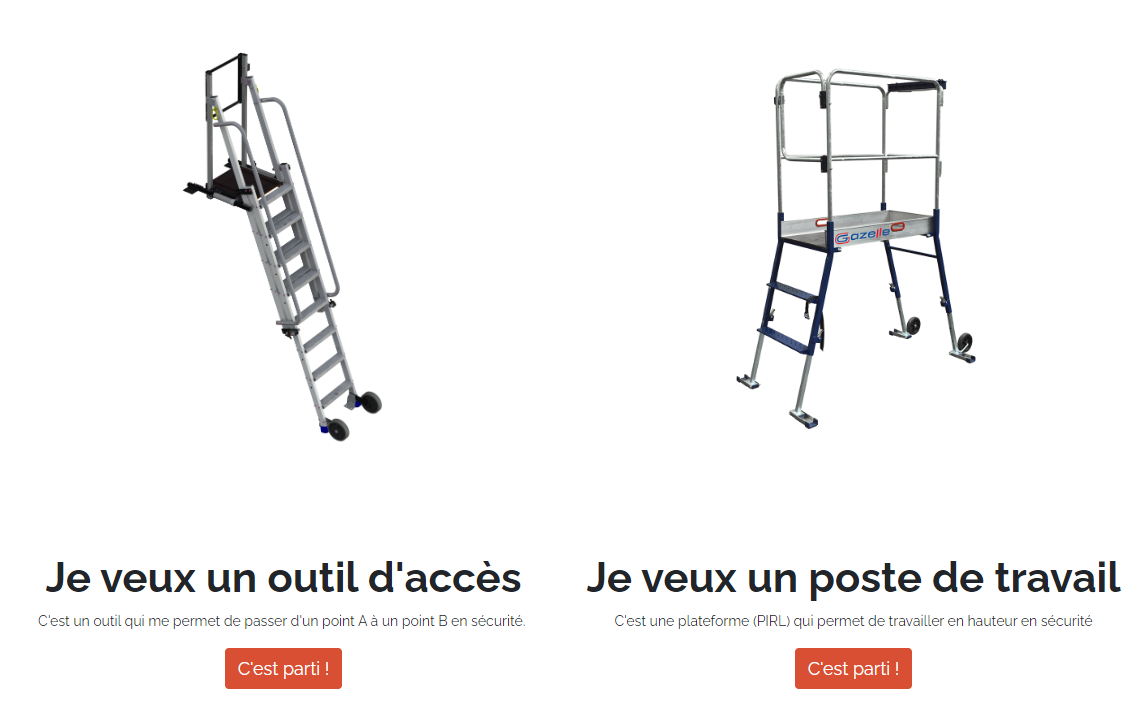 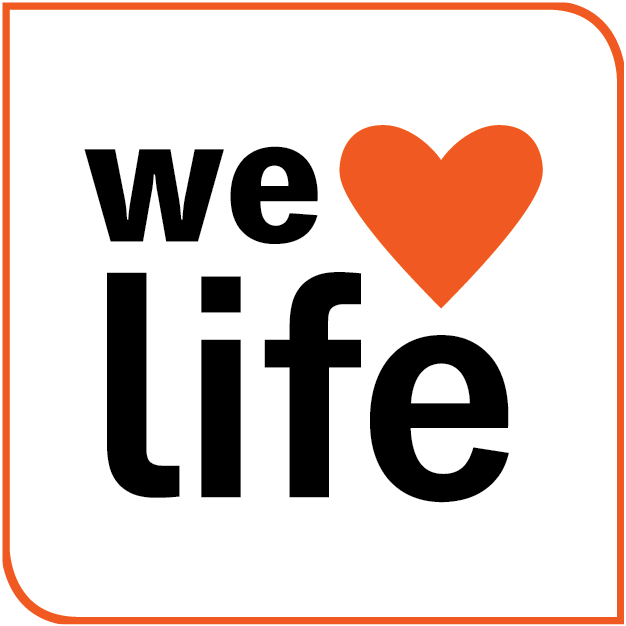 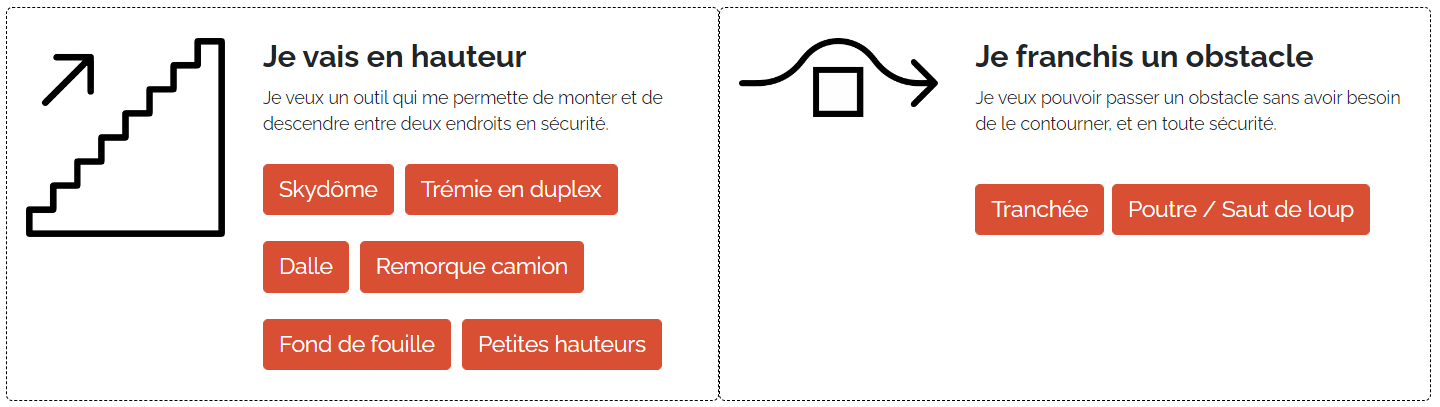 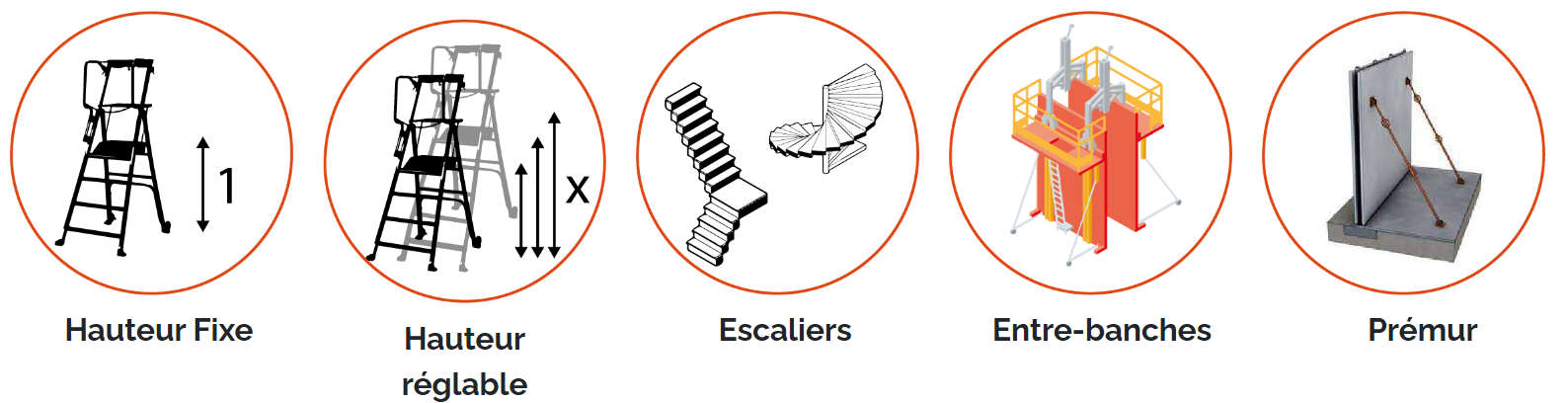 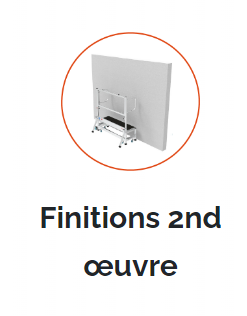 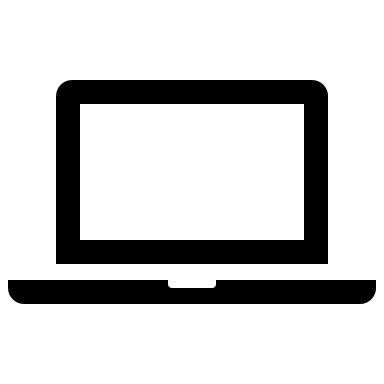 Finitions / 2nd œuvre
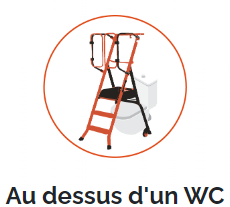 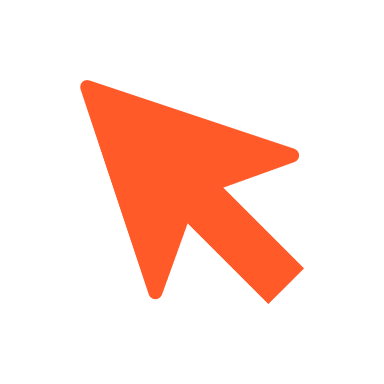 Bouygues Construction / Distrimo|  Nov 2022
| 8
3
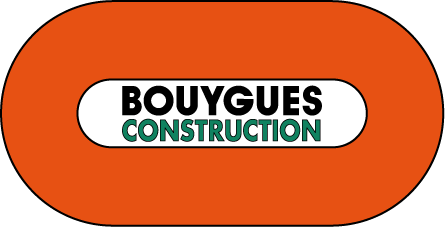 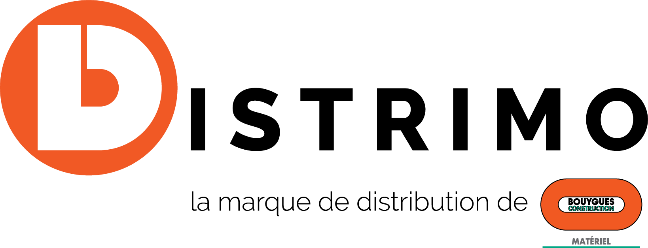 Règles de fonctionnement Post COPIL
Règles DE Fonctionnement post COPIL
Des exigences minimales BYN  obligatoires 

Référencement BYCN sous 

Ergo App https://ergoapp.bouygues-construction.com/?lang=fr
Outil d’aide au choix : https://bycnmateriel.odoo.com/aide-au-choix-o

Membres du COPIL restent les référents des entités 

Demande de développement ou de test 

Demande avec justificatif et vérification de la conformités à nos exigences à  adresser à DISTRIMO et Direction Prévention BYCN
DISTRIMO et DP2S évaluent la demande
Lancement des tests
REX
Référencement
Bouygues Construction / Distrimo|  Nov 2022
| 10
MERCI
CONTACT
Sébastien Gerrand
Responsable commercial itinérant France
Tél. : 06 50 35 43 58
Email : s.gerrand@bouygues-construction.com
CONTACT
Thomas Bobin
Chef de projet Innovation
Tél. : 06 50 35 43 58
Email : t.bobin@bouygues-construction.com
Site web Distrimo
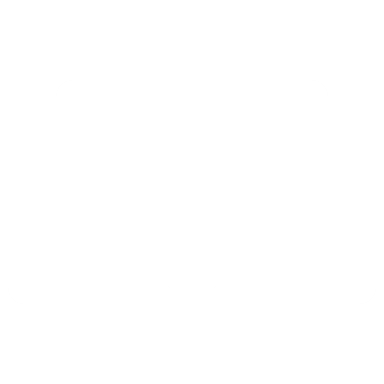 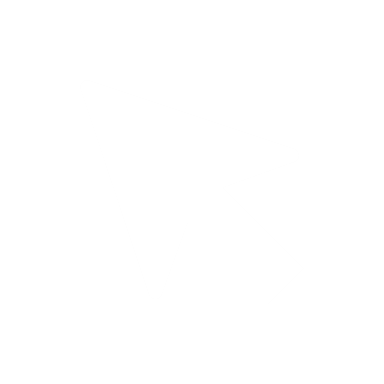 Découvrez notre rapport annuel
rapport-activite-2019.bouygues-construction.com
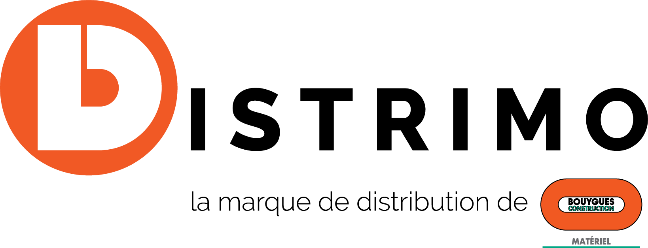 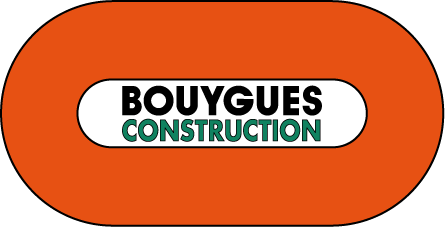